Ħajti Talba
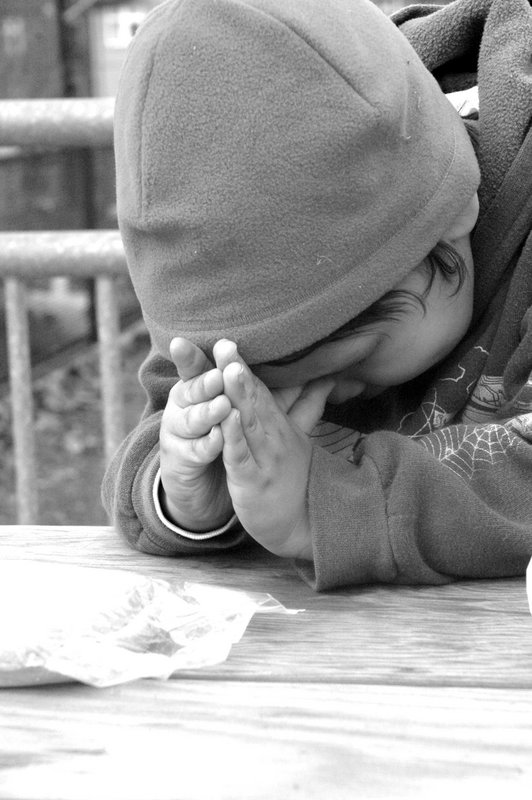 Kap 10: Infaħħru ‘l Alla f’Talbna
Lezzjoni 3
Paul A. Rapa
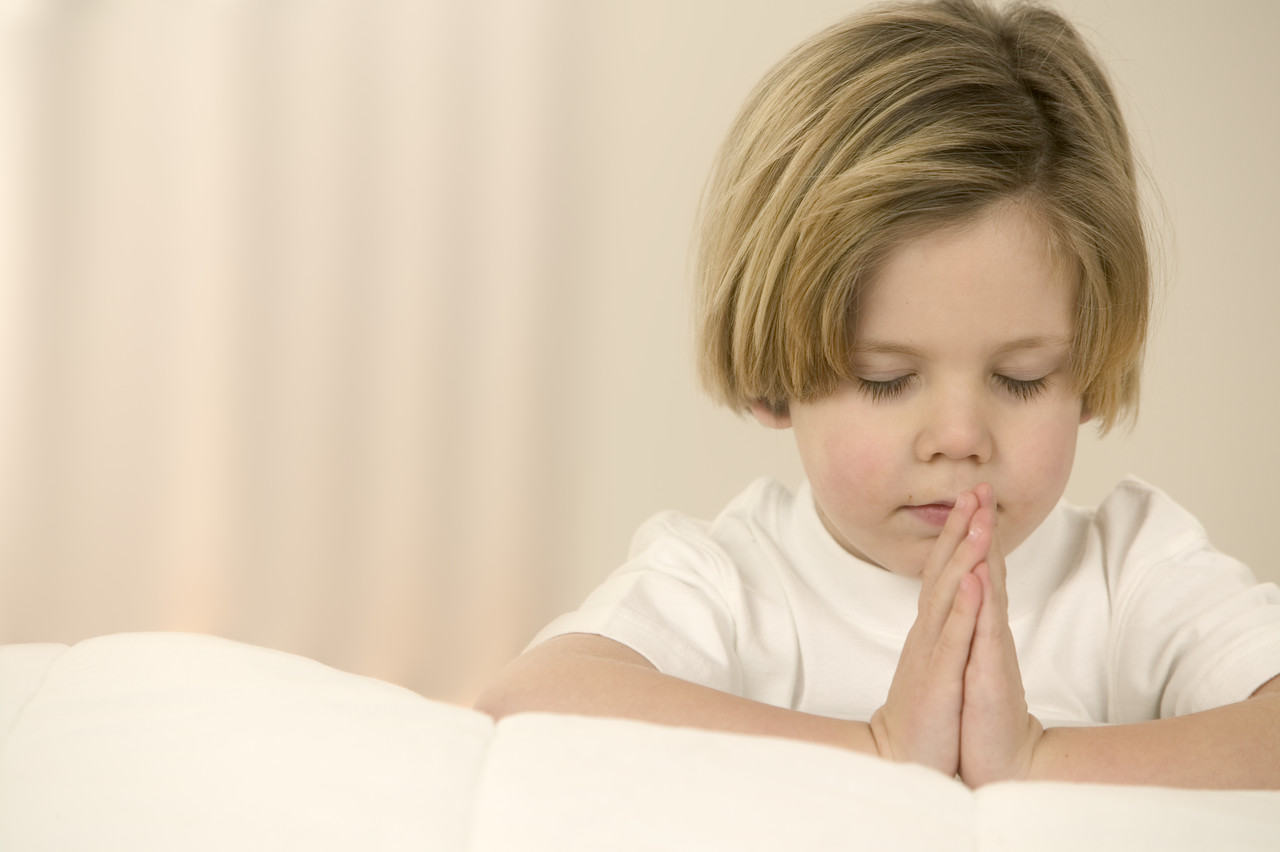 Aħna nitolbu għax nafu li Alla jkun jixtieq li nitkellmu miegħu dwar dak li nkunu għaddejjin minnu.
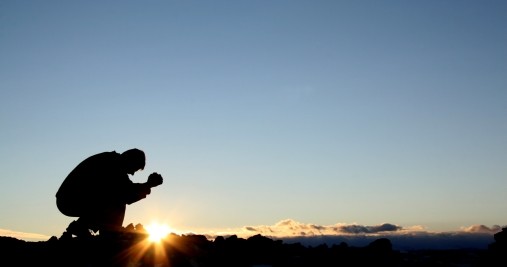 Għalkemm hu jaf kollox u jifhimna mill-ewwel, xorta waħda jkun jixtieq lilna li ngħidulu x-xewqat u l-ħsibijiet tagħna.
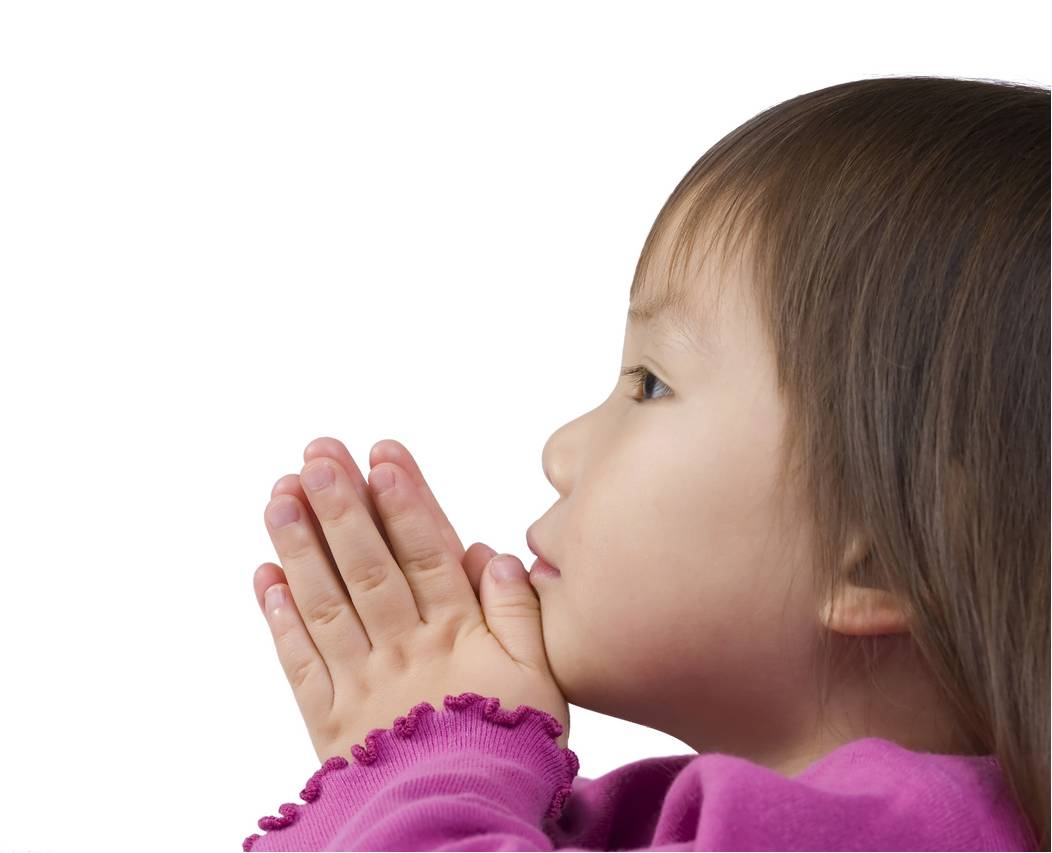 Hemm erba’ modi ta’ talb. Dawn huma kollha tajbin u jiddependu minn dak li nippreferu nagħmlu aħna.
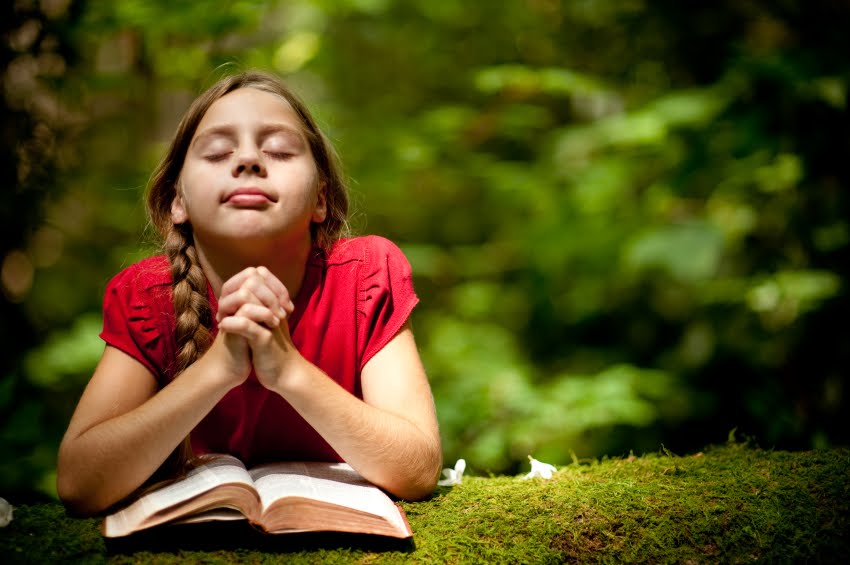 L-ewwel mod ta’ talb huwa dak ta’ devozzjoni.
Dan it-talb huwa bbażat mill-Bibbja.
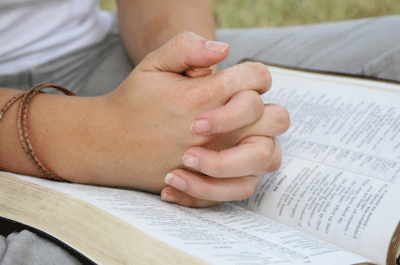 Ħafna nies iħobbu jaqraw vers jew silta mill-Bibbja imbagħad jitolbu fuq dak li jkunu qraw.
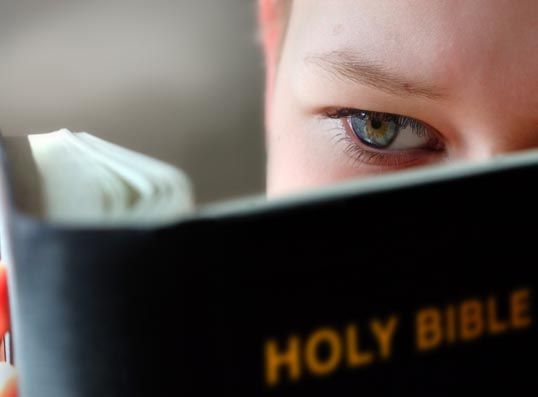 Ħafna drabi l-ħin tat-talb jibda permezz ta’ qari ta’ wieħed mis-Salmi.
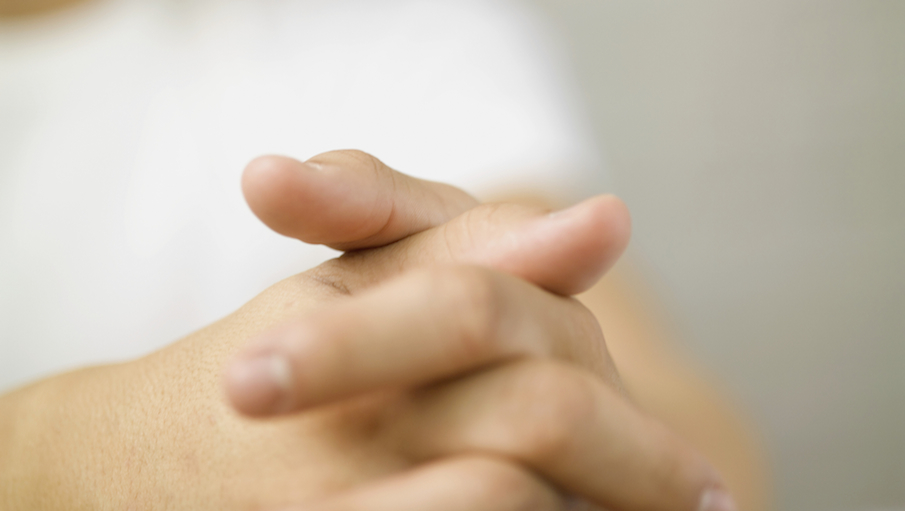 It-tieni mod ta’ talb huwa dak spontanju. Dan it-talb huwa dak li ngħidu f’mumenti partikolari mingħajr ħafna ħsieb u preparazzjoni.
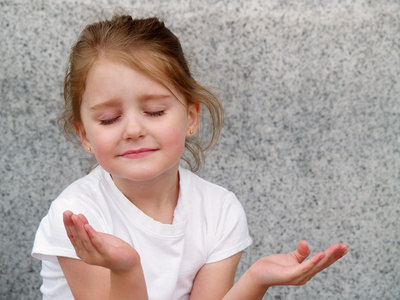 Ħafna talb spontanju huwa ta’ ringrazzjament  lil Alla għal dak li nkunu qed naraw madwarna jew għal dak li nkunu għaddejjin minnu.
“Grazzi Mulej tas-sbuħija ta’ nżul ix-xemx!”

“Grazzi Mulej talli tajtni ġurnata sabiħa!”
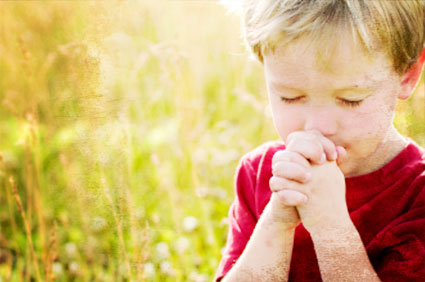 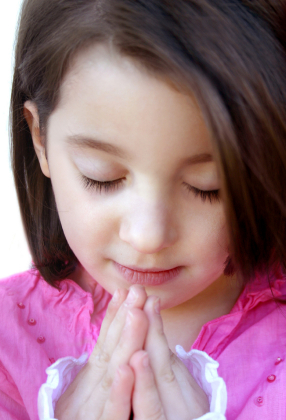 Nies oħrajn jippreferu jkollhom diskursati twal mal-Mulej. Huma jemmnu li Alla qiegħed jismagħhom u għalhekk jitkellmu miegħu fit-tul dwar dak li jixtiequ, dak li jinkwetahom u dak li jkunu għaddejjin minnu.
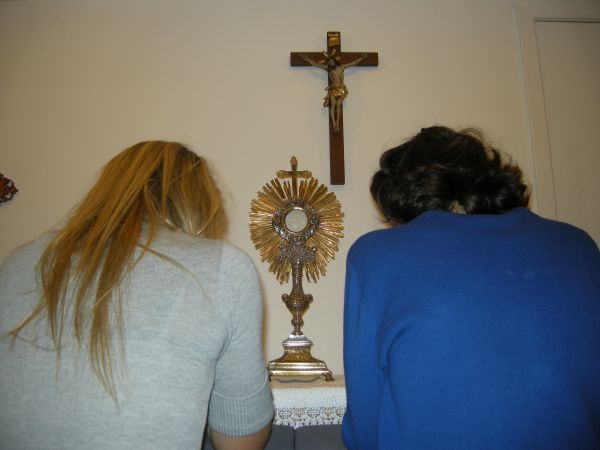 Dan it-tip ta’ talb jissejjaħ talb ta’ kontemplazzjoni.
Dan it-tip ta’ talb isir l-aktar quddiem Ġesù fit-tabernaklu f’xi knisja jew kappella.
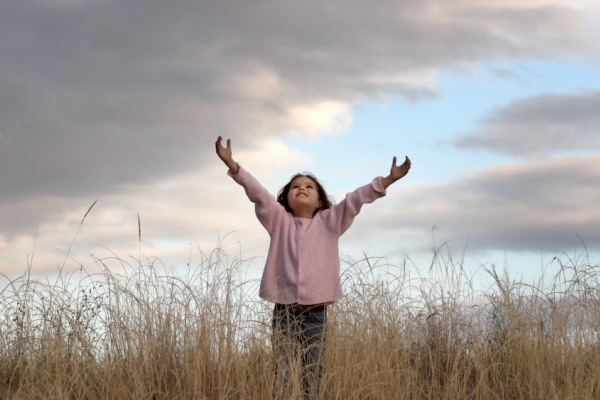 Oħrajn jippreferu li waqt it-talb jagħmlu xi tip ta’ azzjoni. Dawn in-nies iħossu li jitolbu aħjar waqt li jimxu jew jagħmlu xi ħaġa. Isibuha diffiċli joqogħdu bilqiegħda f’post wieħed u għalhekk iżidu l-moviment mat-talb tagħhom.
Għal uħud, li tagħmel karità, jew turi ħniena ma’ xi ħadd huwa wkoll mod kif titlob. 
Hekk it-talb ma jibqax kliem biss, imma jsir għemil fil-prattika.
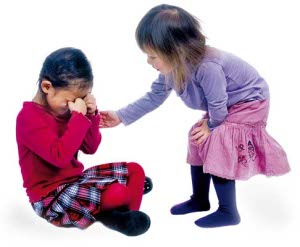 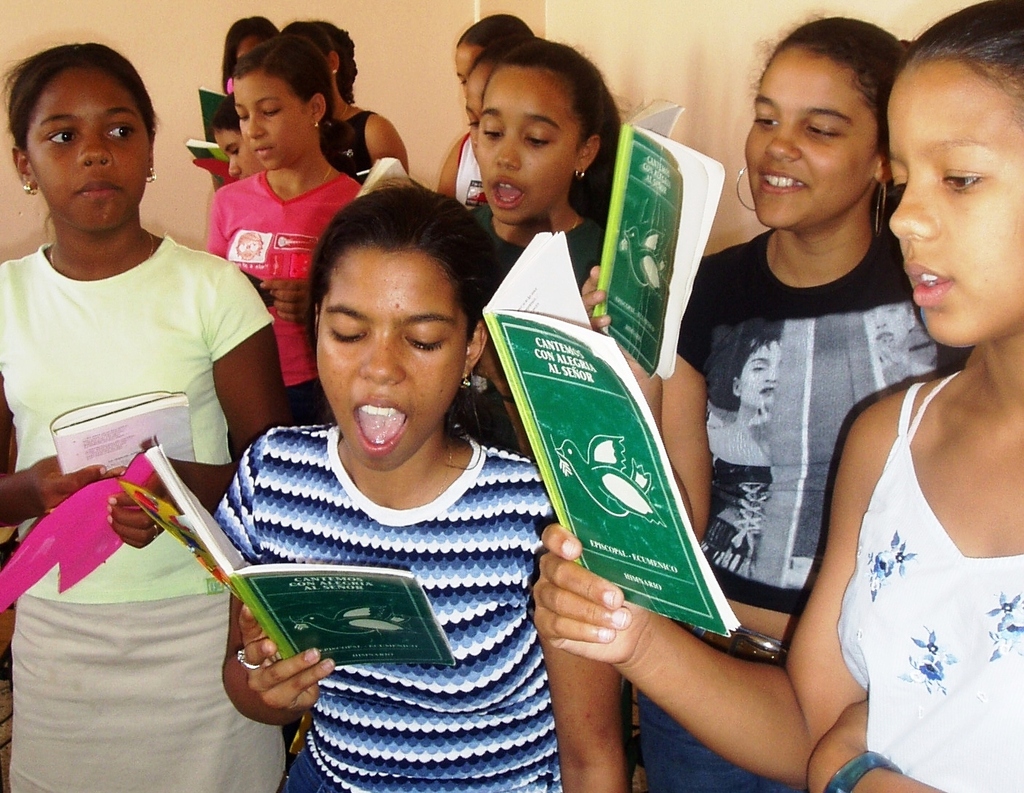 Tajjeb niftakru li anke l-kant huwa mod kif nitolbu. Għalhekk tajjeb li waqt il-kant fil-quddiesa nieħdu sehem għaliex dak il-waqt inkunu qegħdin infaħħru lil Alla bil-vuċi tagħna.
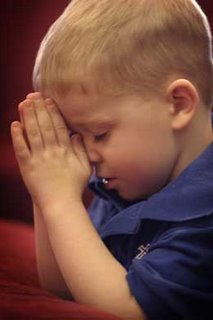 Tmiem